www.happyslide.in
REAL ESTATE
Presentation Template
Sed ut perspiciatis unde omnis iste natus error sit voluptatem accusantium doloremque laudantium.
www.happyslide.in
Sed ut perspiciatis unde omnis iste natus error sit voluptatem accusantium doloremque laudantium, totam rem aperiam, eaque ipsa quae ab illo inventore veritatis et quasi architecto beatae vitae dicta sunt explicabo. Nemo enim ipsam voluptatem quia voluptas sit aspernatur aut odit aut fugit, sed quia consequuntur magni dolores eos qui ratione voluptatem sequi nesciunt. Neque porro.
LOREM IPSUMDOLOR SIT AMET
www.happyslide.in
TITLE HERE
Presentation Template
Presentation Template
ed ut perspiciatis unde omnis iste natus error sit voluptatem accusantium doloremque laudantium, totam rem aperiam,
01
02
ed ut perspiciatis unde omnis iste natus error sit voluptatem accusantium doloremque laudantium, totam rem aperiam,
Presentation Template
Presentation Template
04
05
ed ut perspiciatis unde omnis iste natus error sit voluptatem accusantium doloremque laudantium, totam rem aperiam,
ed ut perspiciatis unde omnis iste natus error sit voluptatem accusantium doloremque laudantium, totam rem aperiam,
www.happyslide.in
LOREM IPSUM 
DOLOR SIT AMET
ed ut perspiciatis unde omnis iste natus error sit voluptatem accusantium doloremque laudantium, totam rem aperiam,
www.happyslide.in
LOREM IPSUMDOLOR SIT AMET
Sed ut perspiciatis unde omnis iste natus error sit voluptatem accusantium doloremque laudantium, totam rem aperiam, eaque ipsa quae ab illo inventore veritatis et quasi architecto beatae vitae.
www.happyslide.in
LOREM IPSUMDOLOR SIT AMET
LOREM IPSUMDOLOR SIT AMET
ed ut perspiciatis unde omnis iste natus error sit voluptatem accusantium doloremque laudantium, totam rem aperiam,
Sed ut perspiciatis unde omnis iste natus error sit voluptatem accusantium doloremque laudantium, totam rem aperiam, eaque ipsa quae ab illo inventore veritatis et quasi architecto beatae vitae.
www.happyslide.in
LOREM IPSUMDOLOR SIT AMET
Sed ut perspiciatis unde omnis iste natus error sit voluptatem accusantium doloremque laudantium, totam rem aperiam, eaque ipsa quae ab illo inventore veritatis et quasi architecto beatae vitae.
LOREM 
IPSUMDOLOR 
SIT AMET
www.happyslide.in
THANK YOU
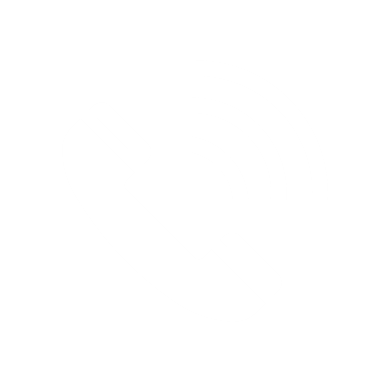 +91 00000 00000
LOREM IPSUM
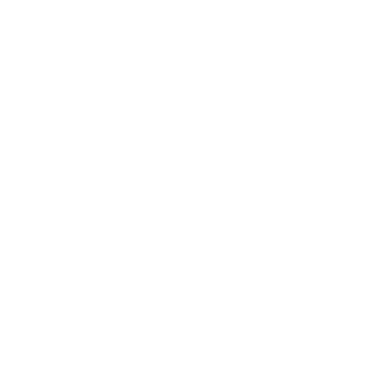 Mail@lorem.cm
Sed ut perspiciatis unde omnis iste natus error sit voluptatem accusantium doloremque laudantium.
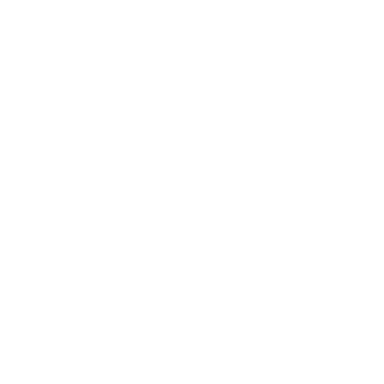 www.lorem.cm